PULMONARY REGURGITATION-                   SEVERITY ASSESSMENT



                                                      - fazil bishara
Determination of the severity of PR is less validated than that of AR, largely due to the lack of reliable standards for comparison!

-Imaging the pulmonic valve is difficult in adult patients.
-Significant PR is not a common condition
PR, especially in its trace or mild form, is mostly a physiological finding in normal heart.
 The pathological form tends to have a longer duration of flow and a wider jet.
 Pathologic PR, most often is the consequence of prior interventions for congenital heart disease- as with TOF repair with placement of an outflow tract patch or valvotomy for isolated congenital PS
JET  LENGTH  &  JET WIDTH-
The pulmonary regurgitant jet length is commonly used as a measure of PR with a length of 10 mm or less beyond the pulmonary annulus considered to be trace. 
The proximal jet width is probably a more reliable method for determining PR degree- maximum colour jet diameter in diastole immediately below the pulmonary valve in PSAX view.
Severe PR – if a jet width >65% of the RVOT measured in the same plane
PR severity is generally determined by jet size and duration and pathological PR is typically a wide holo-diastolic jet.
However, in severe PR, equalization of PA and RV pressure  early in diastole, cause early and abrupt cessation of colour and and continuous wave doppler jet!
Reliance on the colour flow jet alone- lead to under-appreciation of the PR severity!!!
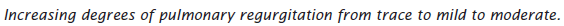 The density and contour of the CW doppler signal and deceleration PHT correspond to the degree of PR and RV pressures.
Equal intensities of antegrade and retrograde flow across the pulmonic valve suggest severe PR
Severe PR is often best demonstrated by PW Doppler in which there is rapid deceleration of the slope (PHT<100) of the pulmonary regurgitation Doppler profile and often laminar flow is present because of non-obstructed pulmonary regurgitant flow. 
In lesser degrees of PR, the spectral Doppler pattern is turbulent, reflecting disorganized velocities across the valve.
Color Doppler evaluation of the pulmonic valve in a PSAX view shows laminar flow filling the RVOT in diastole, consistent with severe pulmonic regurgitation.
The signal is much less dense than antegrade flow and the slow deceleration, consistent with mild PR.
The density of retrograde flow across the valve (above the baseline) is equal to the density of antegrade flow in systole and the rapid deceleration indicating severe PR
other determinants of severity 
Vena-contracta width is the smallest regurgitant flow area immediately beyond the flow convergence region. 
    Because the pulmonary artery is a low pressure system and there is     no constraining regurgitant orifice, a classic convergent zone, vena-contracta and downstream jet may not be easily visualized!
EROA:     <20 sq.mm: mild
                     21-115: moderate
                      >115: severe
PR jet-width/ pulmonary annulus ratio > 1:2
Diastolic reversal of flow in main or branch PA
 PRi (pulm.regurgitation index)-the ratio of duration of PR to that of the total diastole from CWdoppler trace <0.77 correlated with severe PR 
Other indirect evidences of PR severity includes- RV size and function
Echocardiographic and Doppler Parameters Usedin Grading Pulmonary Regurgitation Severity-